www.Apushreview.com
American History: Chapter 17 Review Video
Industrial Supremacy
Sources of Industrial Growth
Henry Bessemer and William Kelly:
Bessemer Process – converted iron into much stronger steel
Steel used in RRs, construction, etc.
Steel industry booms in Ohio and PA
Abundance of iron ore
Oil – Drake’s Folly - PA
Originally used in lamps
Henry Ford:
Made cars affordable – moving assembly line
Raised wages for his workers
Wright brothers – from OH
First in flight
Lindberg’s flight in the 1920s boomed industry
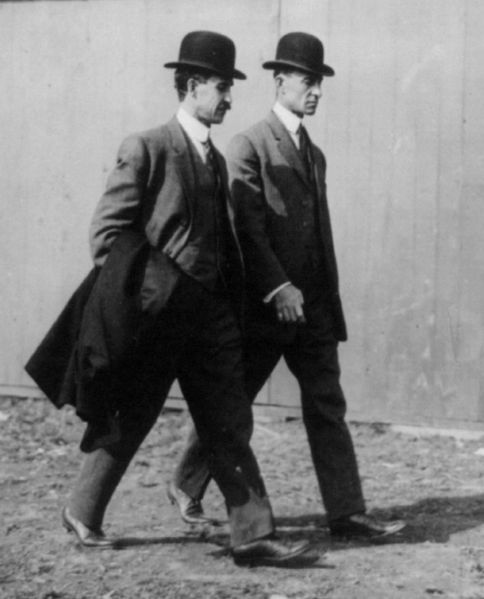 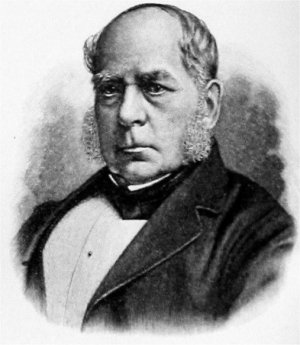 Sources of Industrial Growth
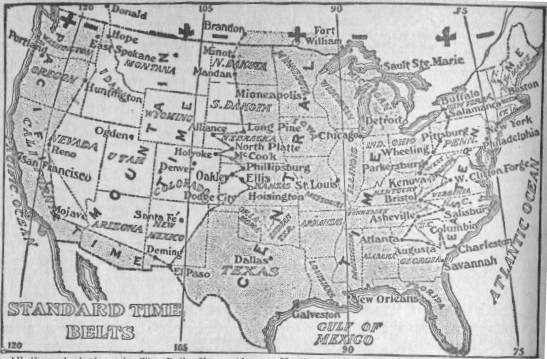 ***Taylorism*** - Frederick Taylor
Subdivided tasks, each individual had a specific task
Made workers interchangeable, less reliance on skilled workers
RR expansion affected other industries
Lumber industry cut down forests, 
Chicago became main hub - slaughterhouse
Time zones
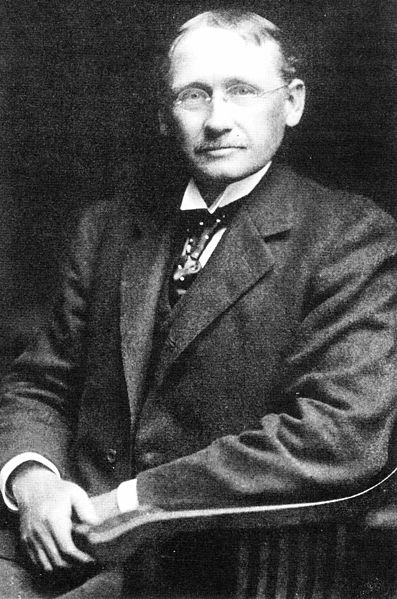 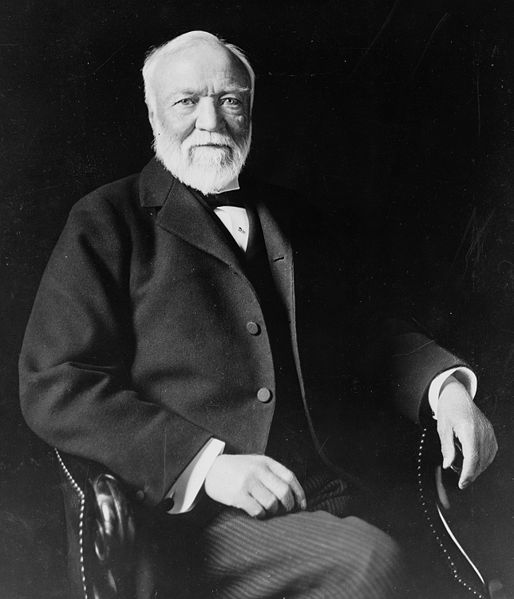 Sources of Industrial Growth
Corporations:
Group of stockholders own a business
Limited liability:
Owners can only lose value of stock if company goes bankrupt
Carnegie:
Steel – Pittsburgh 
Owned all aspects of steel production
***Horizontal Integration***
Buying businesses in a similar industry
Later deemed illegal - monopolies
Ex. – Standard Oil
***Vertical Integration***
Owning all aspects of production
Ex. – Carnegie Steel
Sources of Industrial Growth
Pool arrangements:
Businesses agreed to divide up markets amongst themselves – later illegal
Trusts:
Originally had a different meaning, later associated with monopolies
“Holding Companies”:
Would buy up stocks in other companies, thus gaining more power
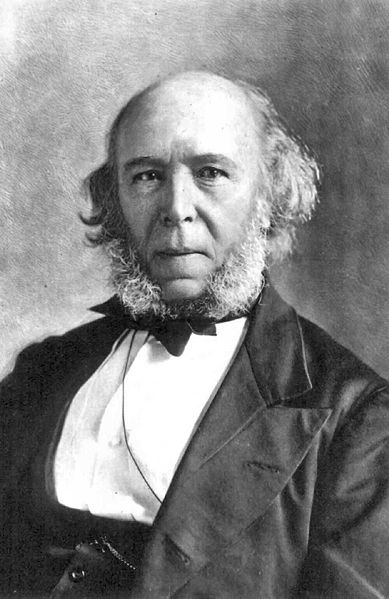 Capitalism and its Critics
Most millionaires were not self-made
Tycoons had tremendous influence:
Financial contributions to politicians and parties
“What do I care about the law? H’aint I got the power?”
Social Darwinism:
Applied Darwin’s ideas to Humans
Herbert Spencer
Advocated that the fittest survived
Appealed to business owners – justified their wealth
***Gospel of Wealth***
Written by Carnegie
Wealthy should donate money for the community
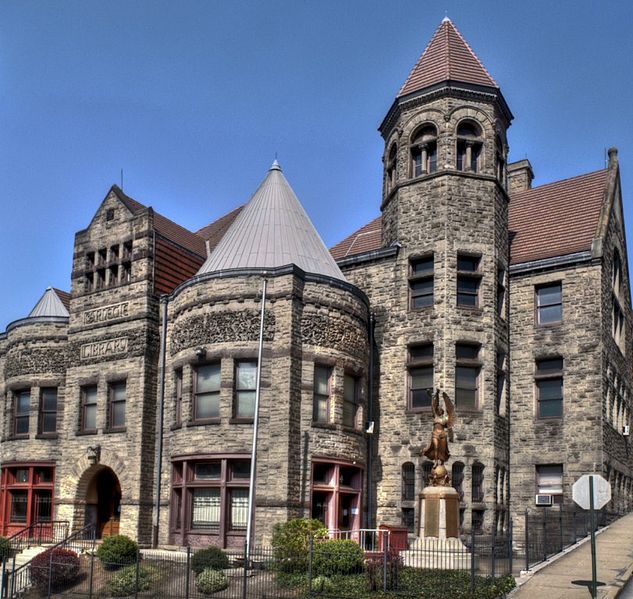 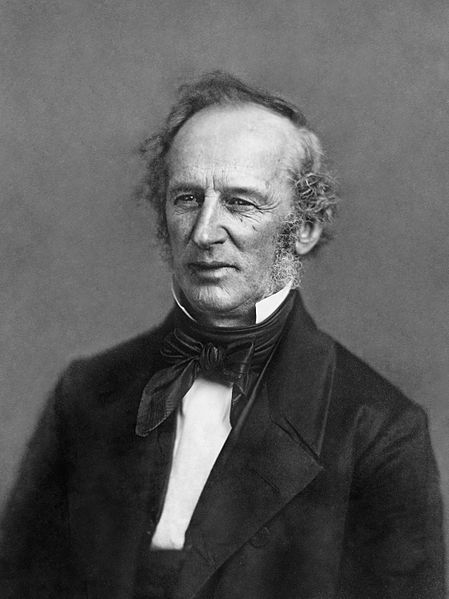 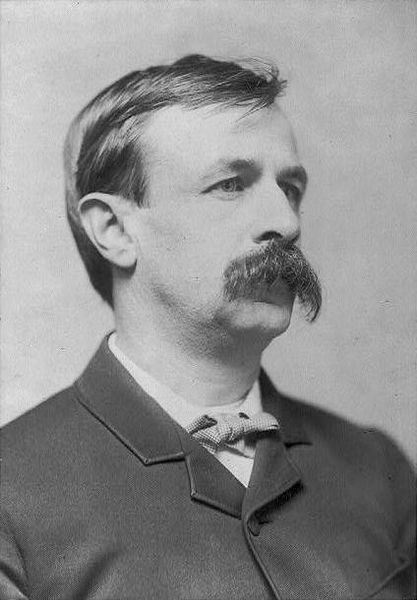 Capitalism and its Critics
Horatio Alger:
Wrote “rags to riches” stories
James Garfield
Sold 100 million copies; 
Henry George – Progress and Poverty
Blamed monopolies for social problems
Edward Bellamy’s Looking Backward
A man awakes in 2000 in a utopian society – no want, politics and vice
RRs came under attack from many groups
Charged high rates – especially for farmers
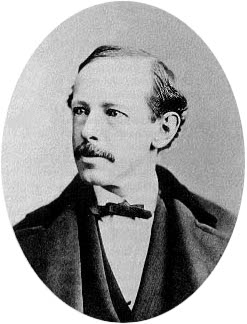 Industrial Workers in the New Economy
Individuals moved from rural to urban areas
Hoped for new economic and social opportunities
Immigrants moved to cities
25 million new immigrants between 1865 and 1915:
***New Immigrants were from Southern and Eastern Europe***
Italians, Poles, Russians, Greeks, etc.
Labor Contract Law:
Allowed employers to recruit laborers by paying for their passage
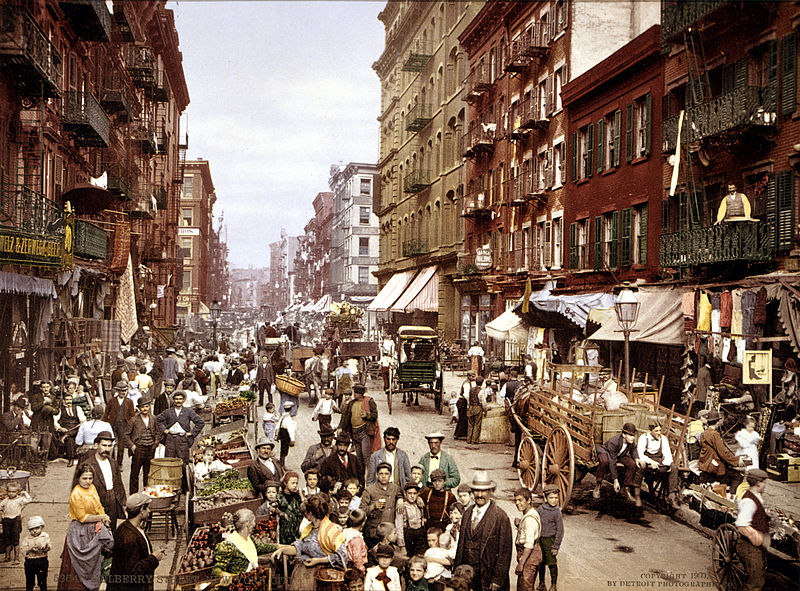 Industrial Workers in the New Economy
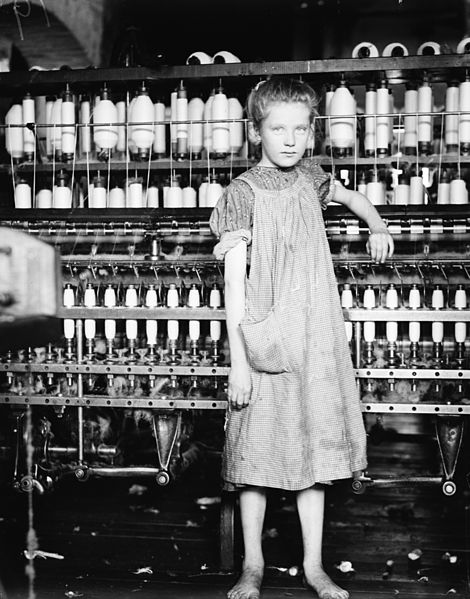 Working conditions:
Long days – 10-12 hours
Machines replaced some skilled workers

Factories hired more women and children
Cheaper pay for unskilled work
Textile industry had largest number of women
Industrial Workers in the New Economy
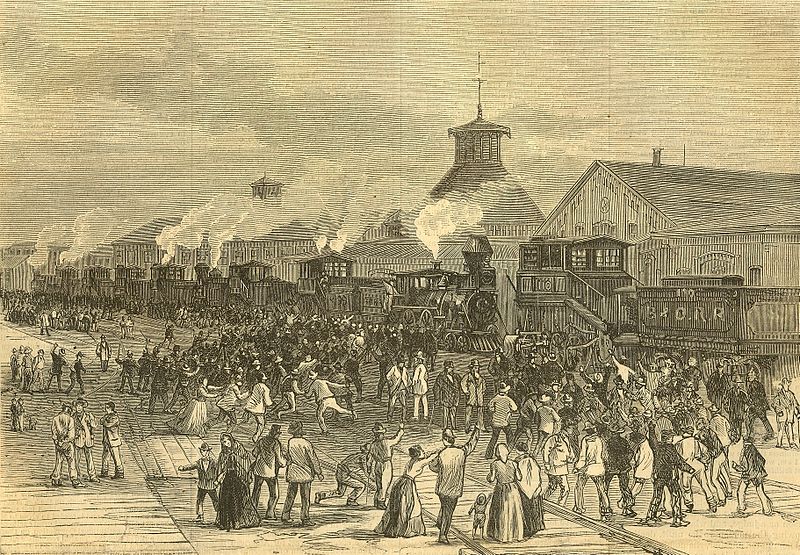 Unions (KNOW THIS SLIDE!!)
When in doubt, the government(s) and public will side with owners, not unions
National Labor Union (1866):
Excluded women workers, feared that it would lower wages
“Molly Maguires”
Labor organization in PA – used violence
Great RR Strike:
RRs cut pay by 10%, Hayes ordered troops to stop the strike
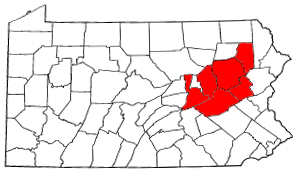 Industrial Workers in the New Economy
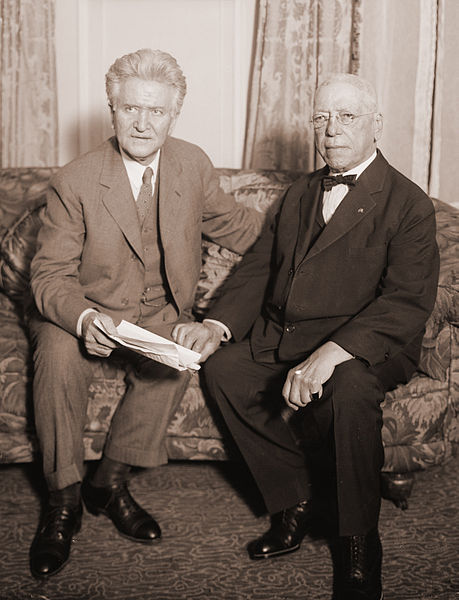 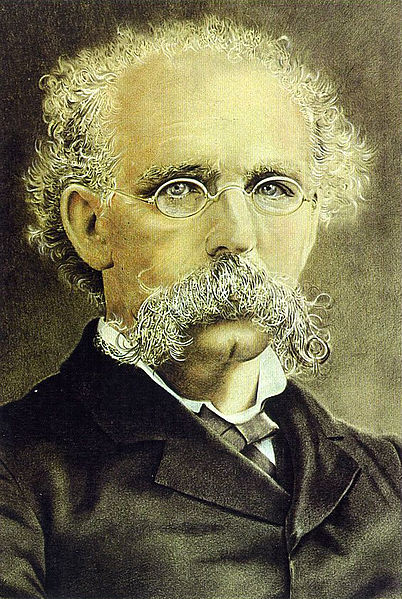 Still Know This Slide!
Knights of Labor:
All workers – men, women, African Americans
Skilled and unskilled
Membership grew under Terence Powderly 
Hurt by the Haymarket Square Riot
AFL
Samuel Gompers
Only accepted SKILLED workers
Advocated women should remain in the home
Focused on “bread and butter issues”
Collective bargaining, rarely used strikes
Industrial Workers in the New Economy
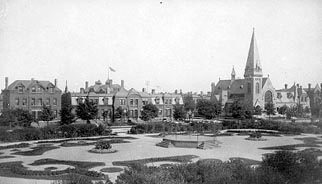 Still Know This Slide!
The Homestead Strike:
Carnegie and Henry Clay Frick wanted to break the union at Homestead
The plant was shut down, Pinktertons were called in, after fighting, Pinkertons left
Governor of PA broke up strike with National Guard
Pullman Strike (1894): 
Pullman Palace Car Company cut wages, did not cut rent in towns
American Railway Union – Eugene V. Debs went on strike
President Cleveland sent troops to end strike
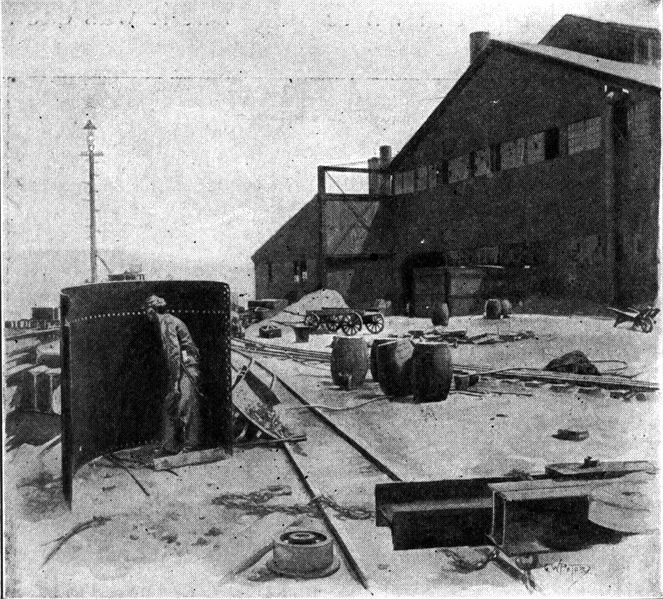 Thanks for watching!
Subscribe to my channel
Help spread the word
Questions? Comments? Ideas for videos?
Leave in comments
Have you tried my original recipe?
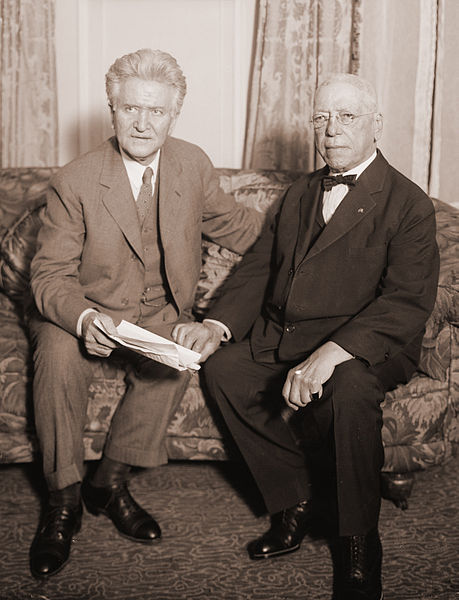 Subscribe
Down here!